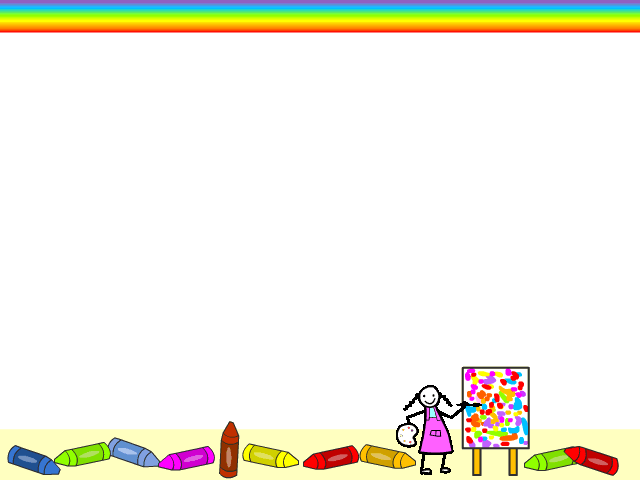 فهم المسموع
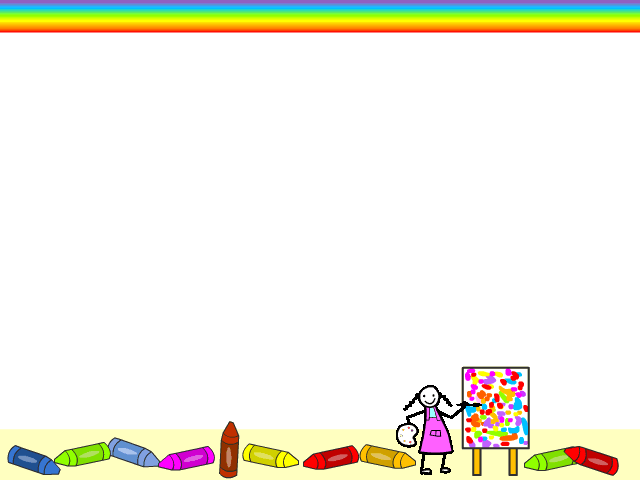 هل أنتم مستعدون للإنتقال إلى مَرحَلَةِ مشاهدة الفيديو؟
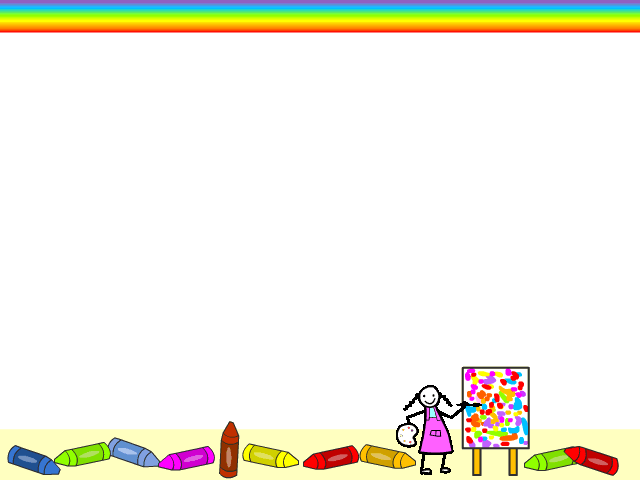 لمشاهدة الفيديو
إضغط هنا
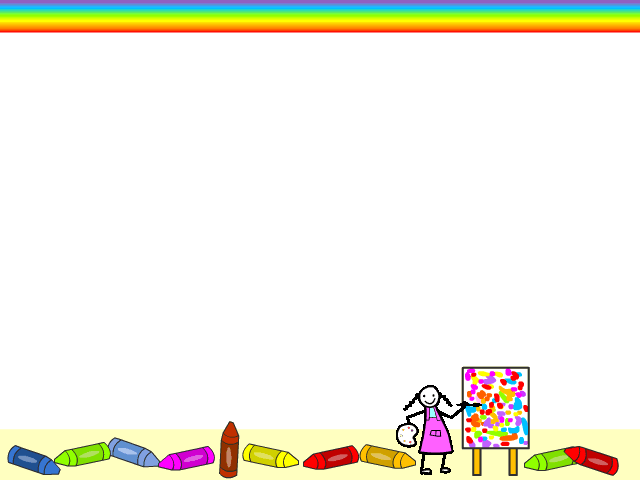 المناقشة والحوار 
                 حول القصة: